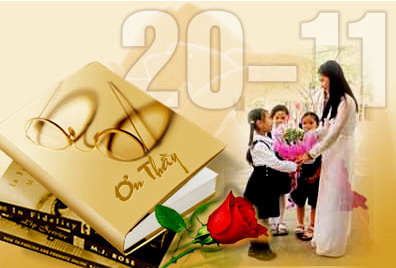 NHIỆT LIỆT CHÀO MỪNG 
CÁC THẦY, CÔ GIÁO  VỀ DỰ GIỜ
MÔN TOÁN LỚP 6B
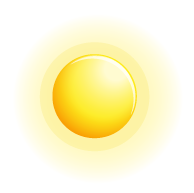 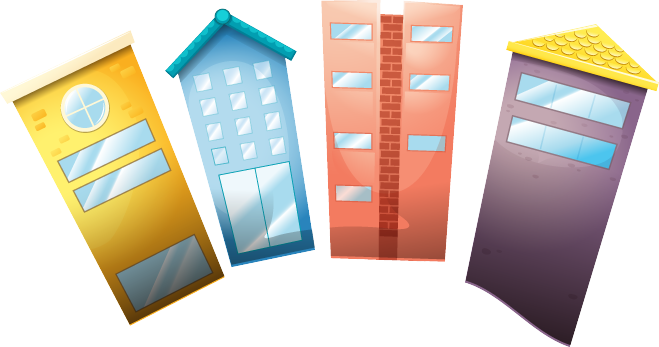 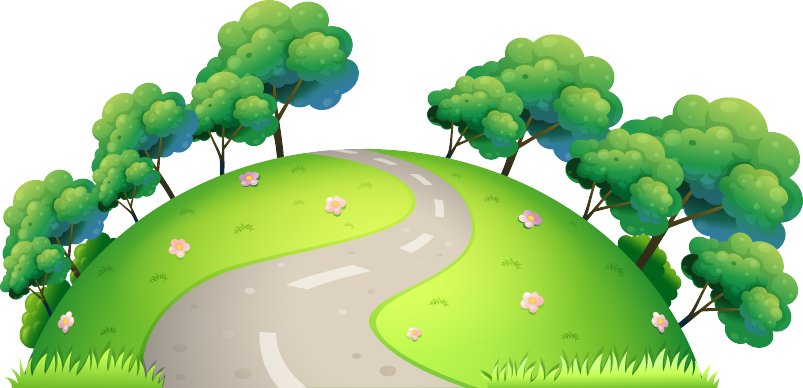 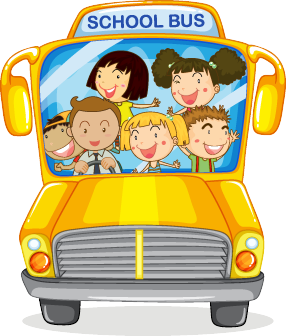 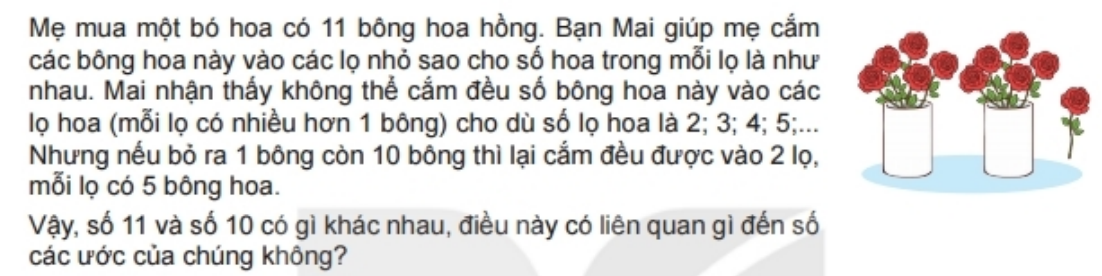 TIẾT 16. BÀI 10: SỐ NGUYÊN TỐ
1. Số nguyên tố và hợp số
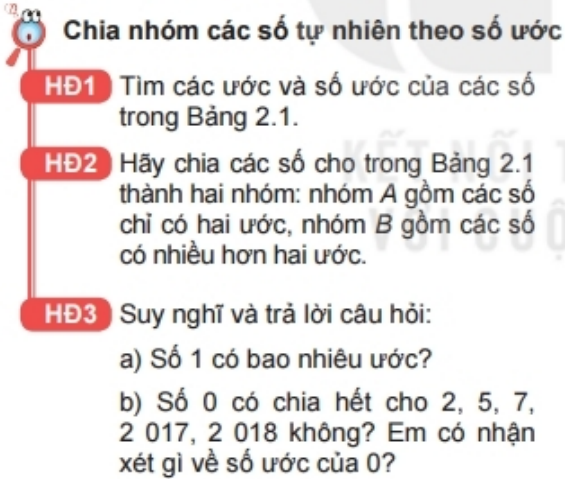 Bảng 2.1
Đáp án
Bảng 2.1
HĐ1
HĐ2
Nhóm A các số chỉ có 2 ước là: 2; 3; 5; 7; 11.
Nhóm B các số nhiều hơn 2 ước là:4; 6; 8;9;10.
HĐ3
a, Số 1 có một ước.
b, Số 0 chia hết cho 2;5; 7; 2017;2018. Số 0 có vô số ước.
Khái niệm: SGK/38
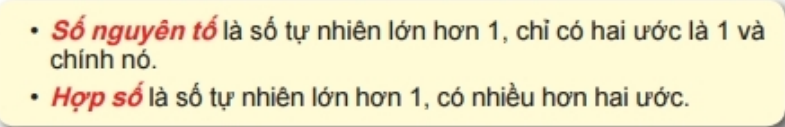 Em cho biết :
 Số 0  và số 1 có là: số nguyên tố không; 
có là hợp số không?
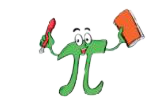 Dựa theo kiến thức nào để  trả lời các bạn nhỉ?
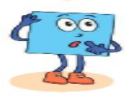 Tớ tìm được câu trả lời
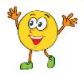 Không biết tròn, vuông  tìm được câu trả lời đúng nhỉ?
Tìm các số nguyên tố nhỏ hơn 100 trong bảng
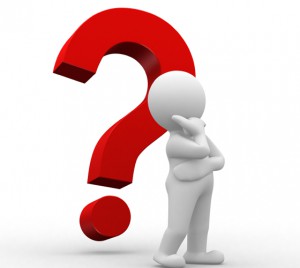 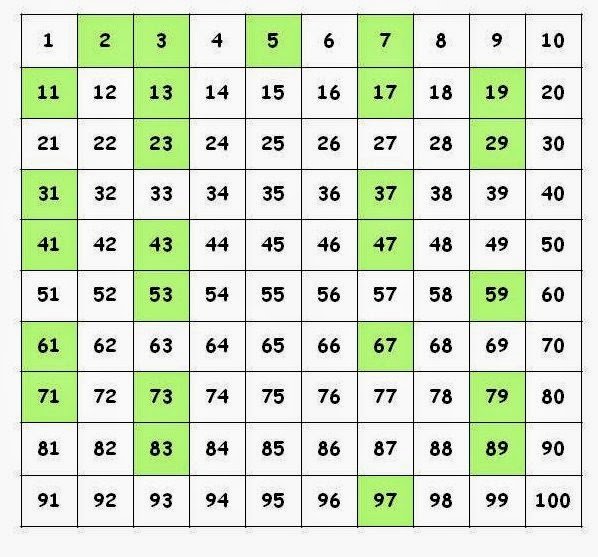 Số nguyên tố nhỏ nhất là số nào? Có đặc điểm gì?
*Chú ý:
Số 0 và số 1 không là số nguyên tố và cũng không là hợp số.
 Số 2 là số nguyên tố nhỏ nhất và là số nguyên tố chẵn duy nhất.
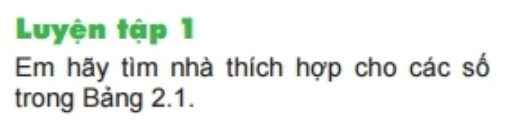 Số nguyên tố 11, …
Hợp số 10, …..
Bảng 2.1
Số nguyên tố 11;7; 5; 3; 2
Hợp số 10; 9; 8; 6; 4
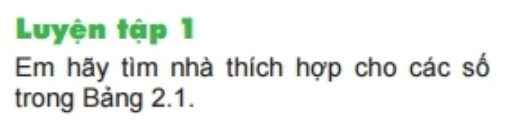 Bảng 2.1
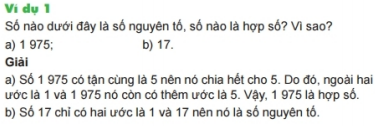 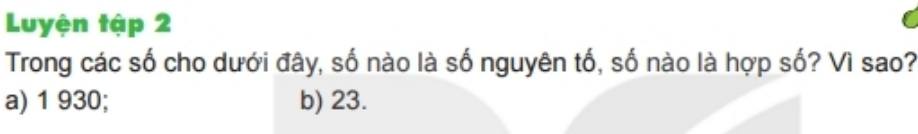 a)1930 là hợp số vì 1930 chia hết cho 2 và 5.
b) Số 23 là số nguyên tố. Vì số 23 chỉ có hai ước là 1 và 23.
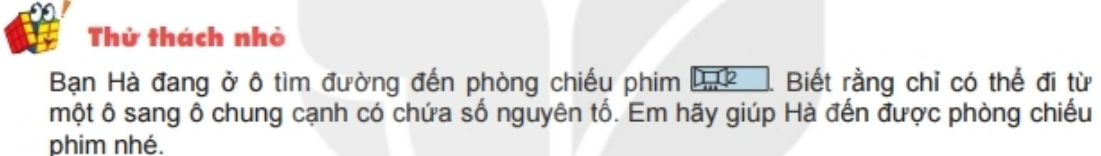 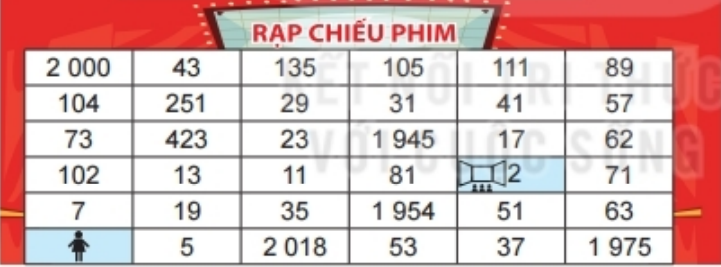 Có nhiều cách đi, Hà có thể đi như sau: 
7-19-13-11-23-29-31-41-17-2.
HƯỚNG DẪN VỀ NHÀ
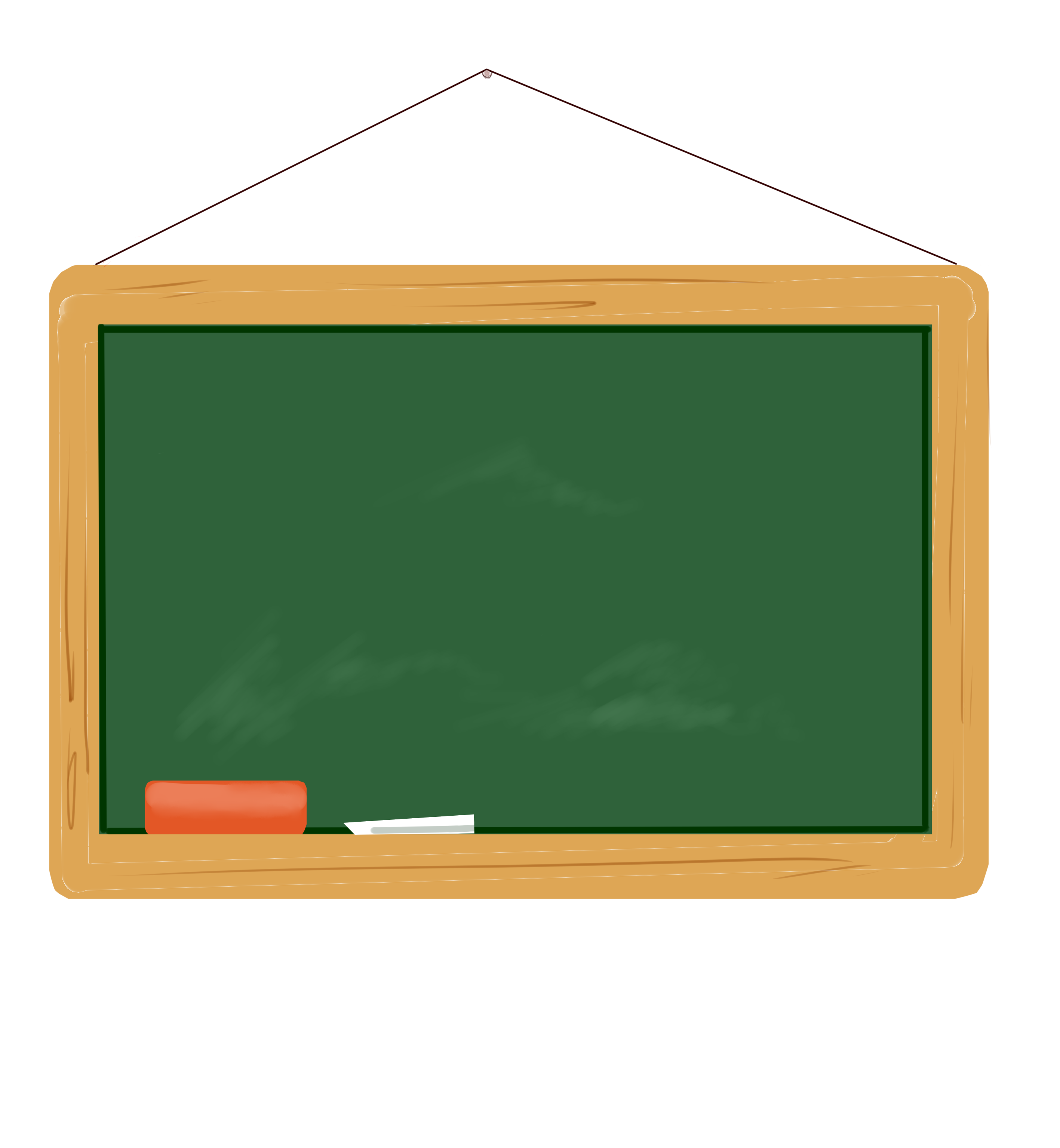 - Làm bài tập 2.23 ;  2.24; Tìm các số nguyên tố < 100
Đọc trước mục 2. phân tích một số ra thừa số nguyên tố.
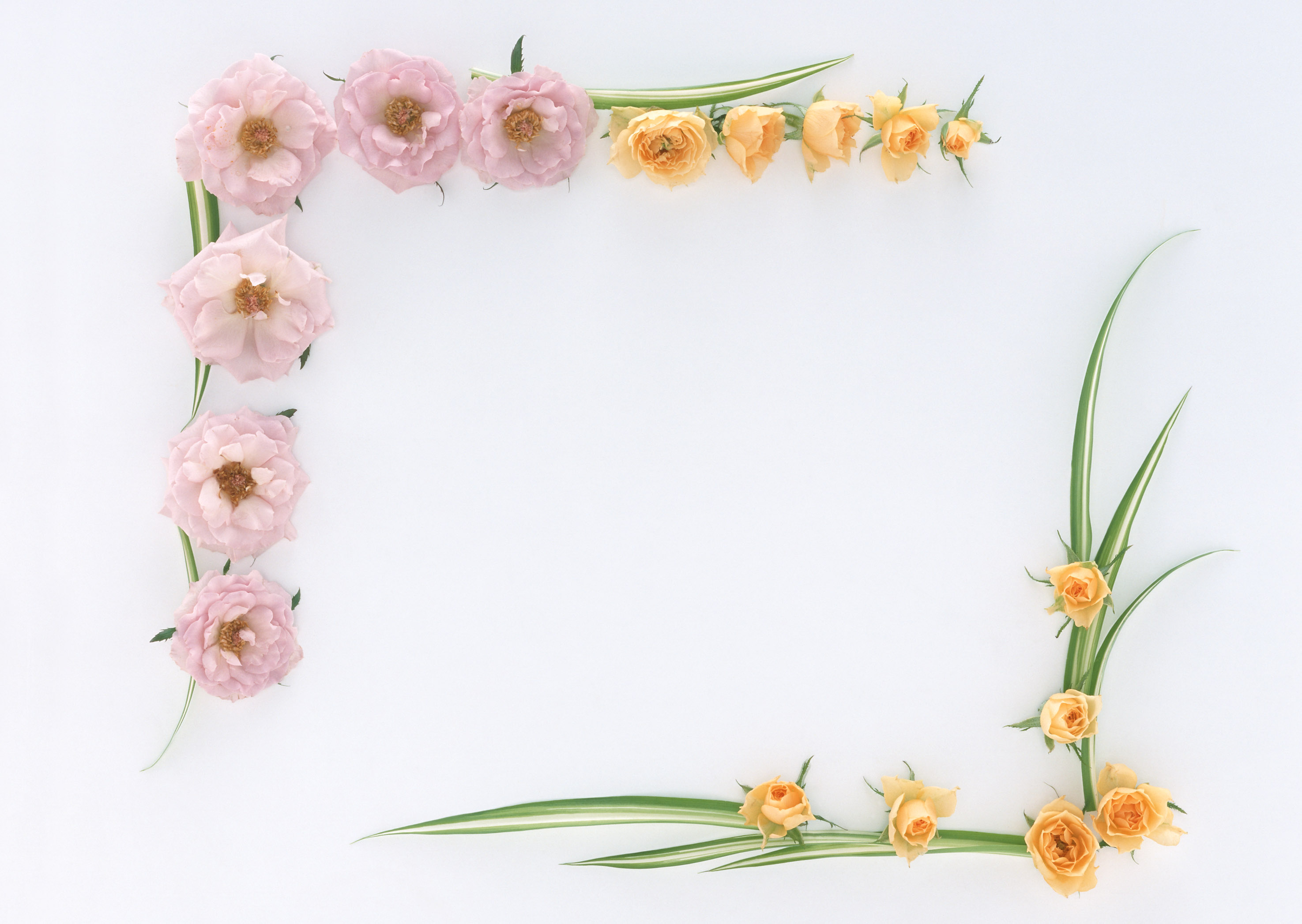 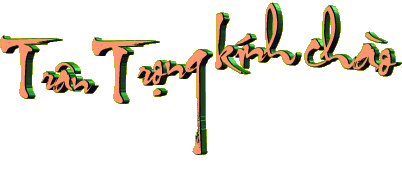 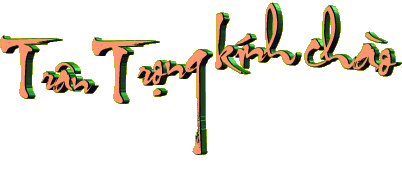